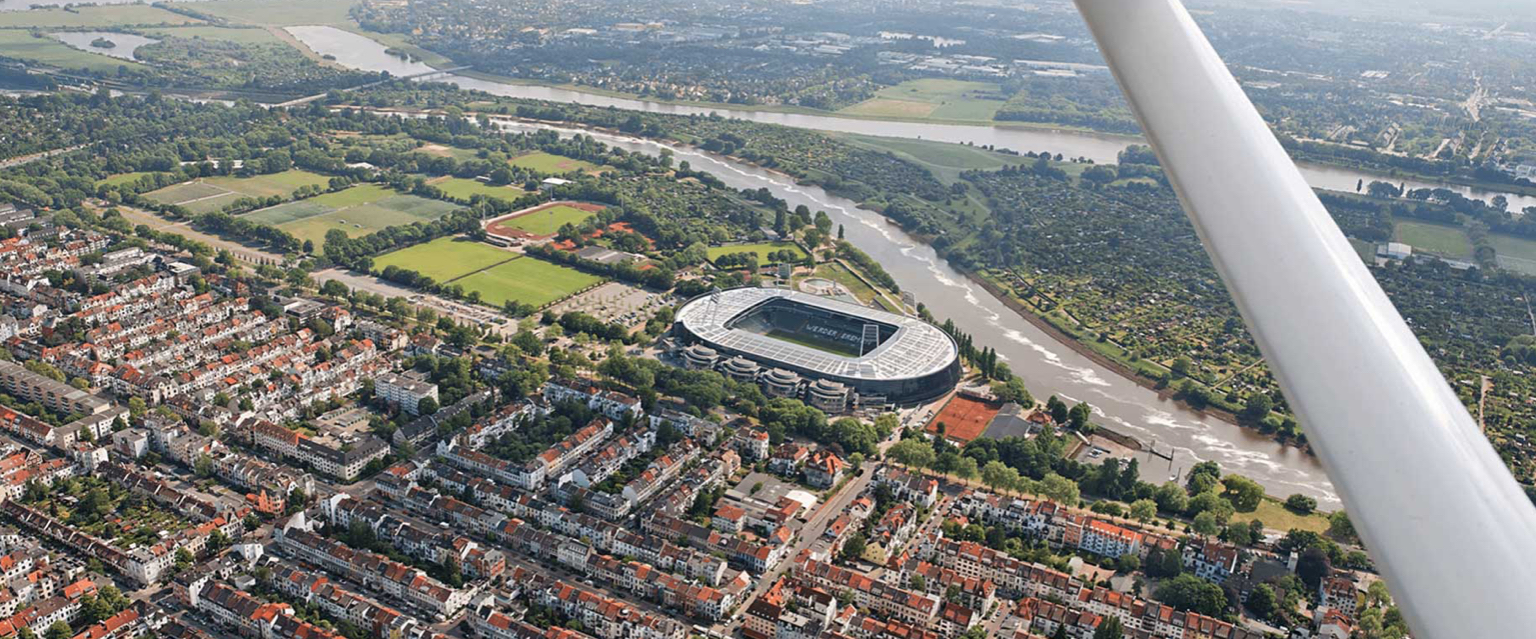 Moderationsverfahren LeistungszentrumSV Werder Bremen in der Pauliner MarschWorkshop 7:StandortalternativenprüfungFinanzierung Montag | 8. Mai 2023 | 18:00 - 21:00 Uhr
Programm
18:00 Uhr	Begrüßung und Einleitung
			Markus Birzer, Politik- und Unternehmensberater, Hamburg

18:30 Uhr	Teil 1
			Thema: Standortalternativenprüfung

			1. Darstellung der Flächenanforderungen Standort Pauliner 				    Marsch vs. Alternativstandort
 
			2. Nachträge zur Standortalternativenprüfung
			    Nicole Braun, BPW Stadtplanung, Bremen
			    Lars Lemke, BPW Stadtplanung, Bremen .

			Zeit für Rückfragen

19:30 Uhr	Pause
Programm
19:45 Uhr	Teil 2 
		     	Thema: Finanzierung
		    	1. Rahmenbedingungen zur Entscheidung über die Finanzierung
			Prof. Dr. Rudolf Hickel, Universität Bremen,
			Institut für Arbeit und Wirtschaft
			
			2. Möglichkeiten einer Versicherung gegen Hochwasserschäden

			Zeit für Rückfragen	

20:45 Uhr	Wie geht es weiter?
21:00 Uhr	Ende der Veranstaltung